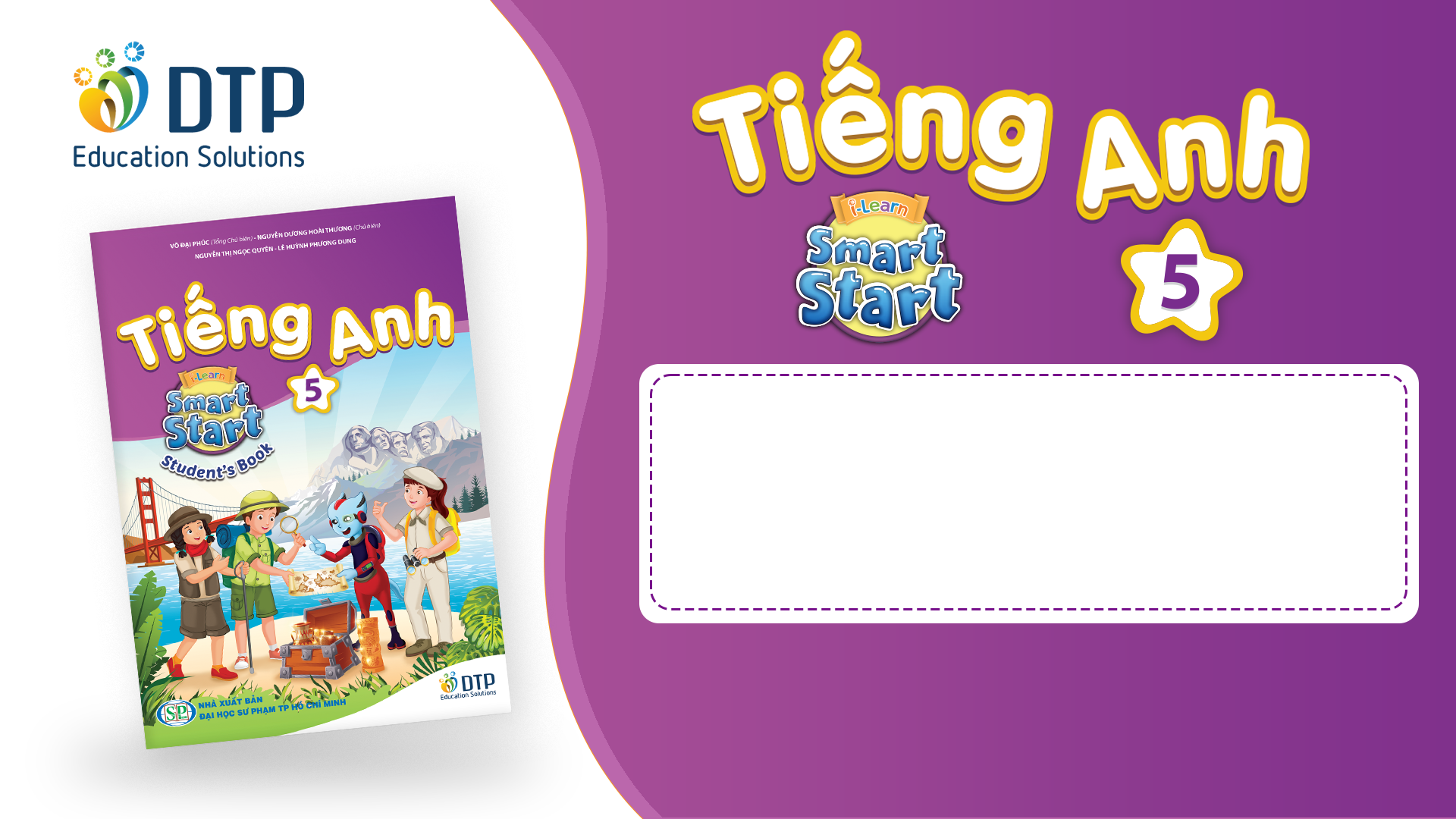 Unit 4: Travel
Lesson 1.3
Page 50
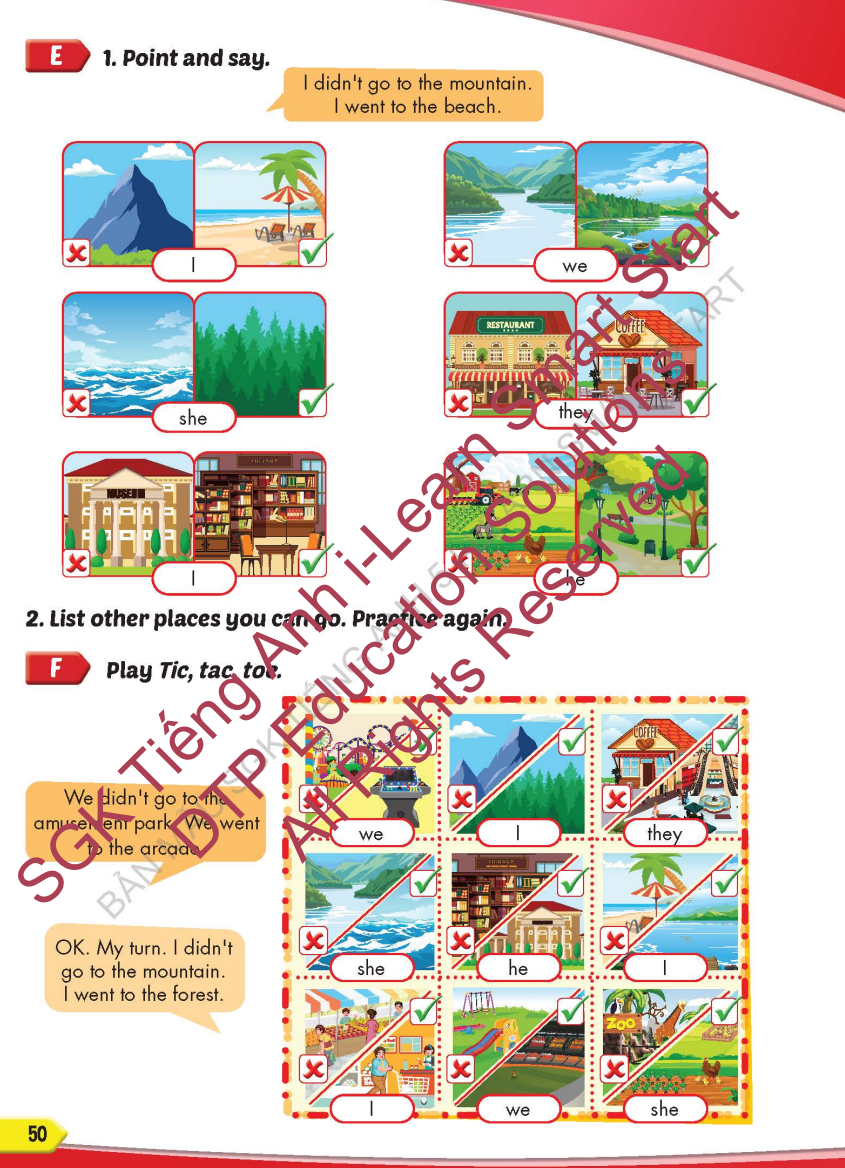 Lesson Outline
Warm-up
Practice
Speaking
Consolidation
Wrap-up
Objectives
By the end of this lesson, students will be able to…

Vocabulary: Pronounce and use the words related to the topic properly: mountain, lake, river, beach, ocean, forestYear (Tết), Christmas, Teachers' Day, Children's Day.
Structure: I didn't go to the river. I went to the beach.
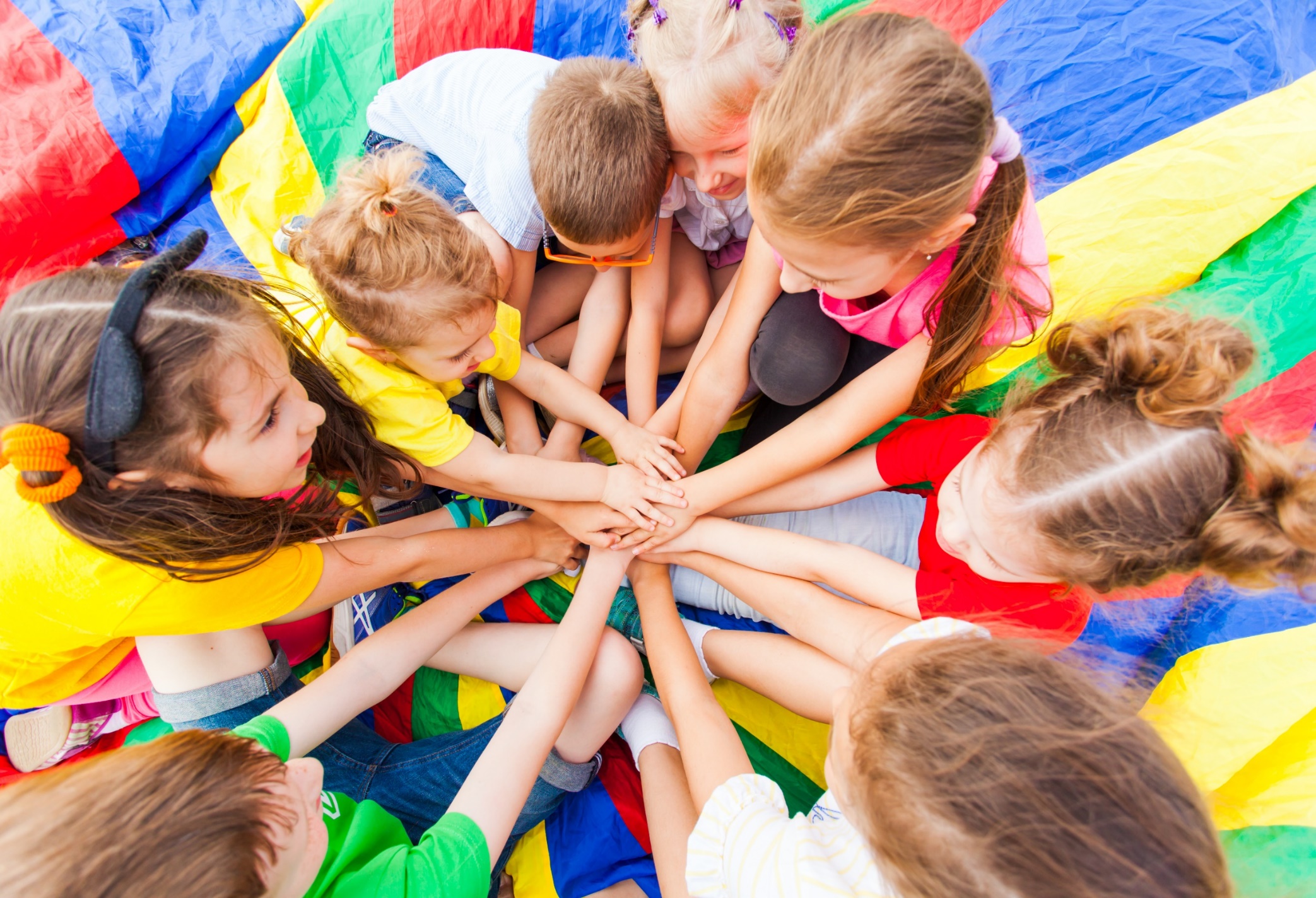 WARM-UP
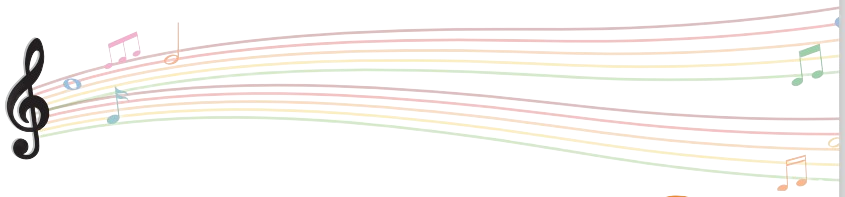 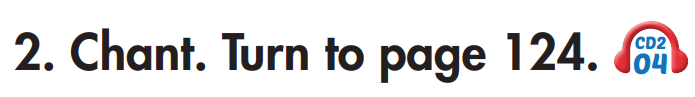 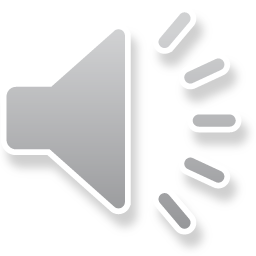 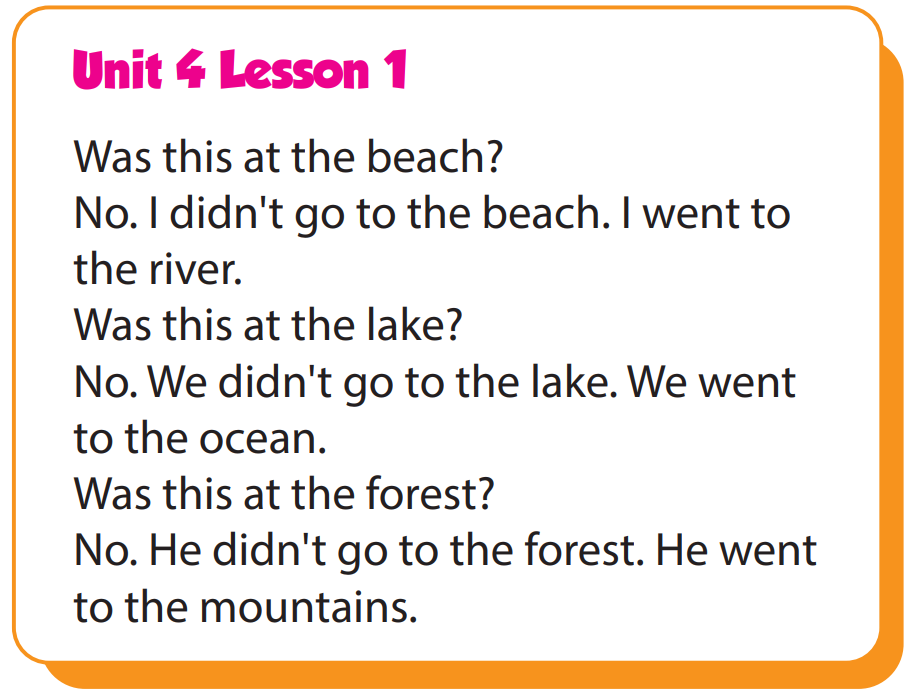 It’s time to learn …
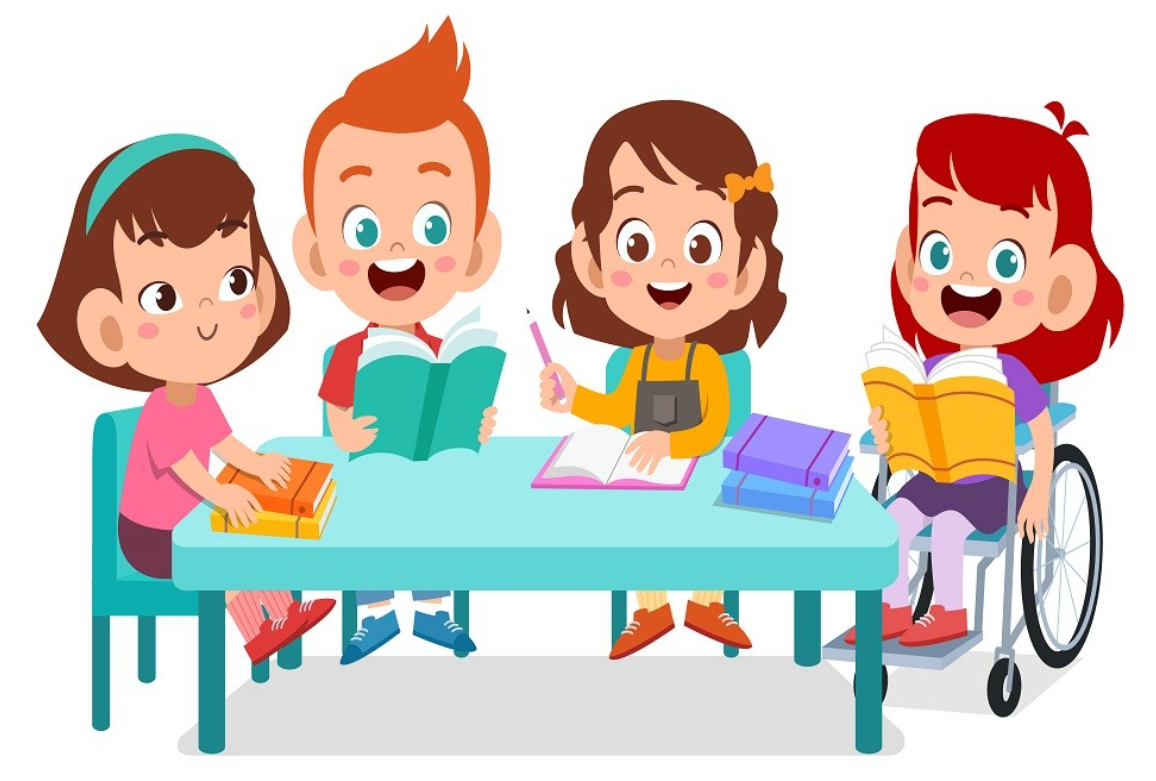 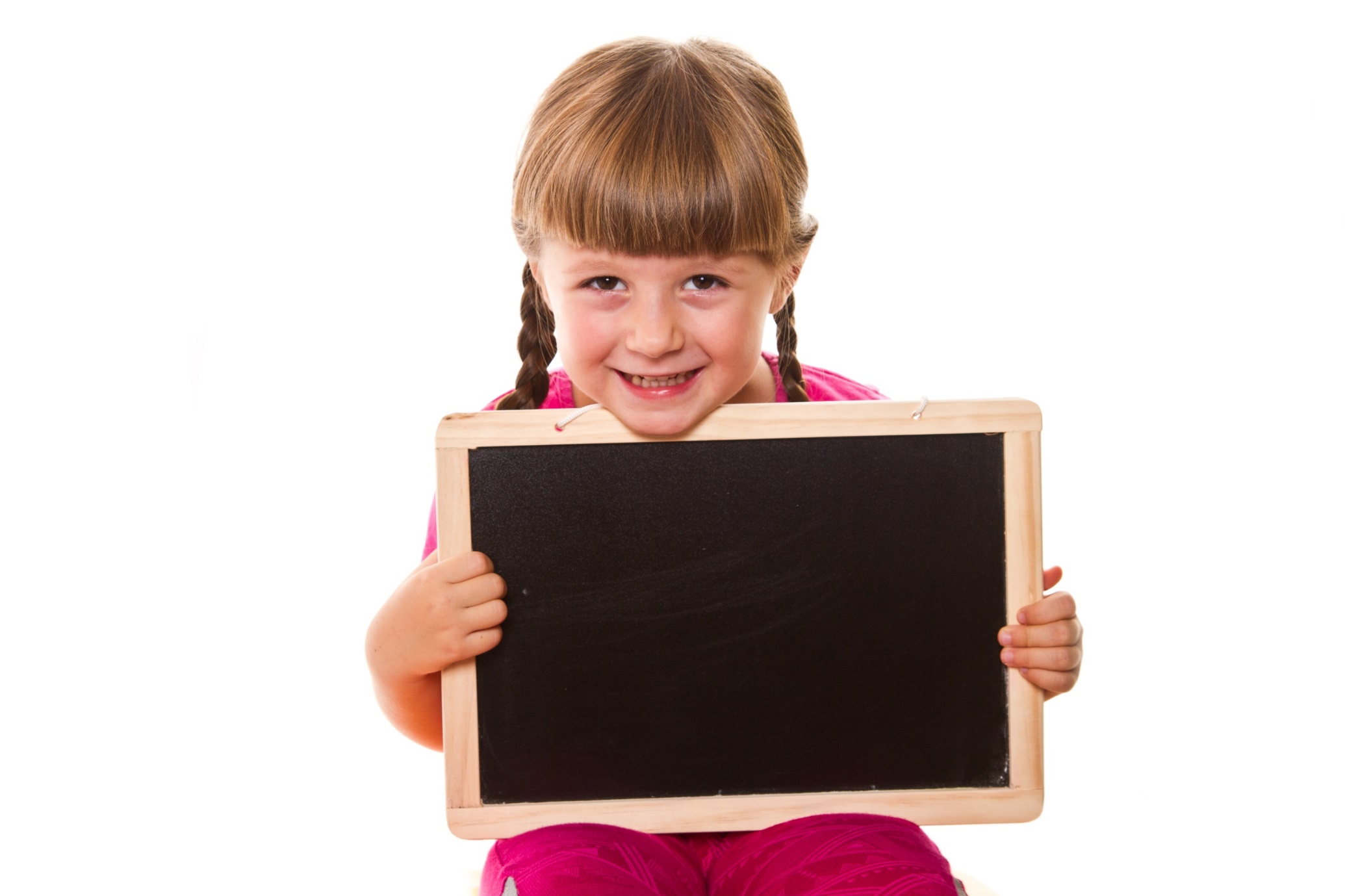 Practice
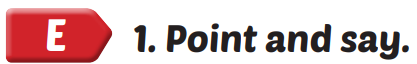 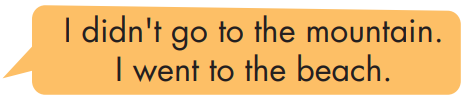 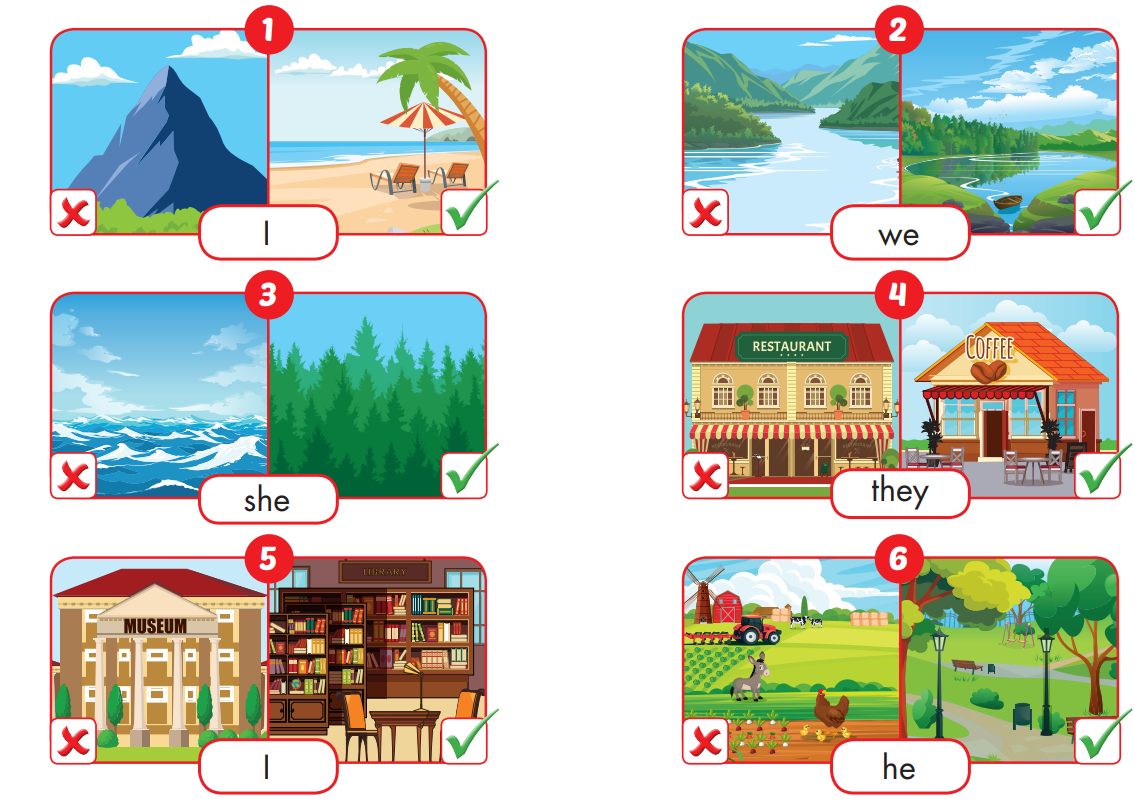 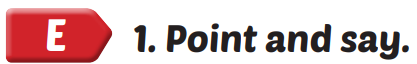 I didn't go to the moutain.
I went to the beach.
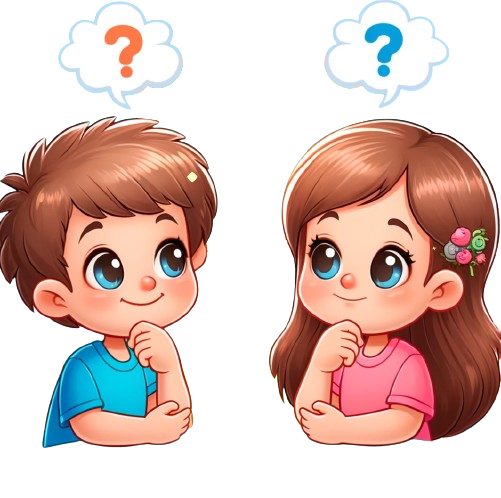 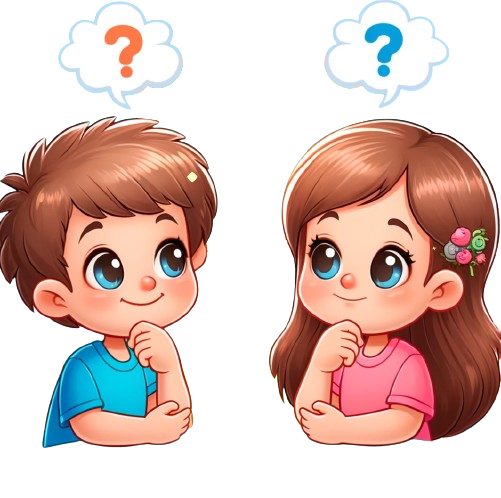 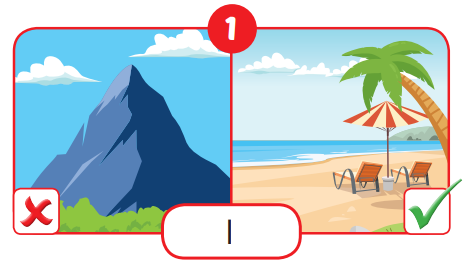 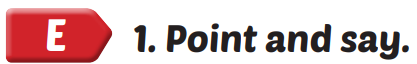 We didn't go to the river.
We went to the lake.
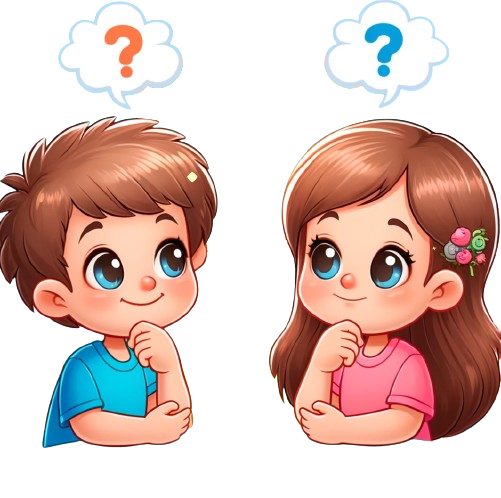 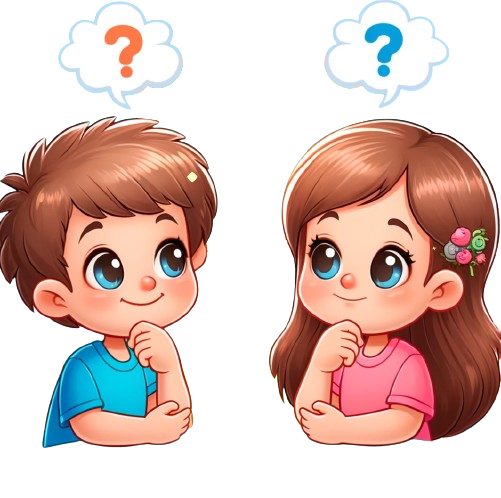 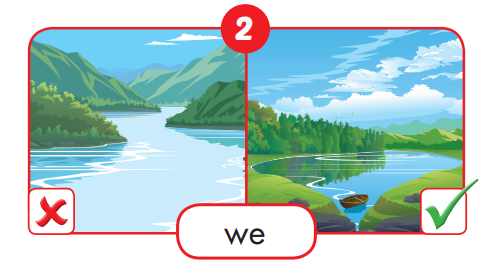 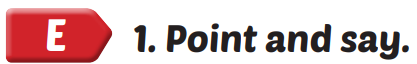 She didn't go to the ocean.
She went to the forest.
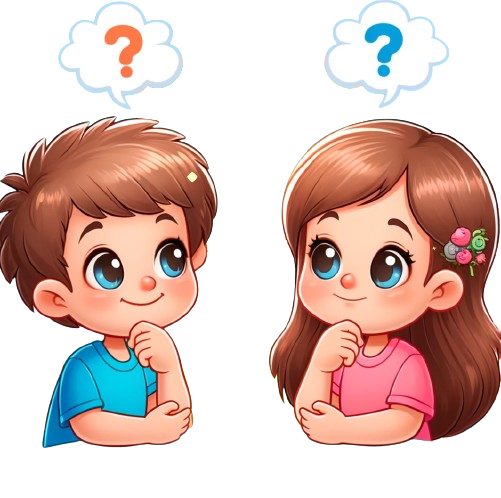 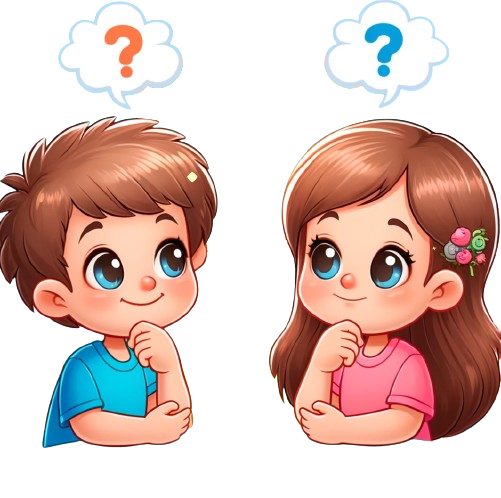 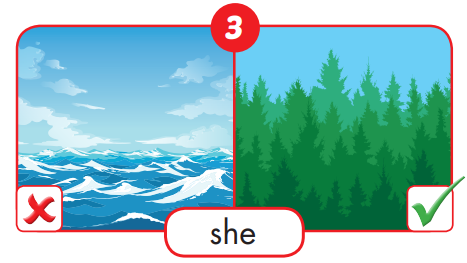 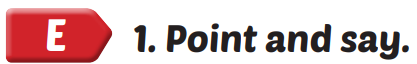 They didn't go to the restaurant.
They went to the coffee.
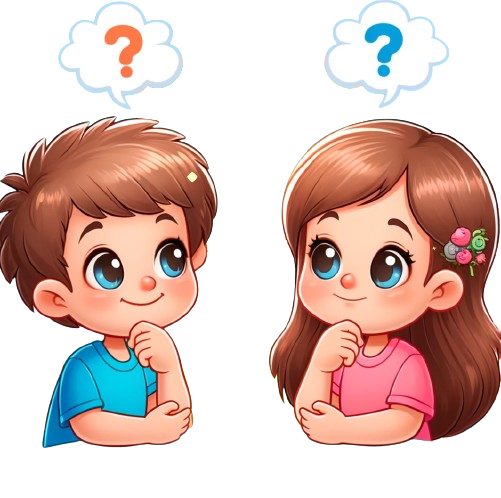 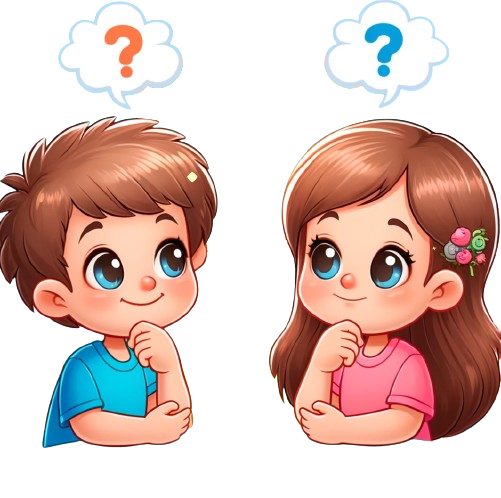 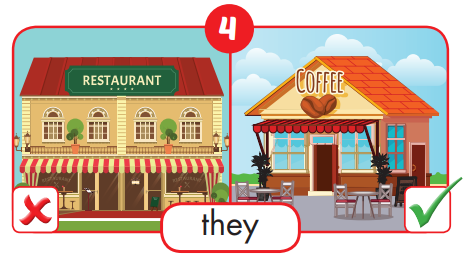 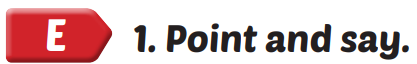 I didn't go to the museum.
I went to the library.
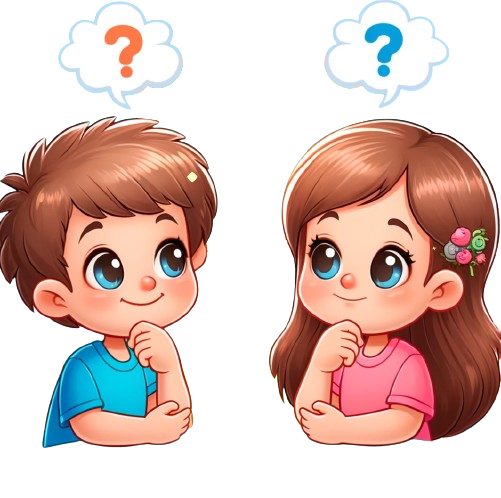 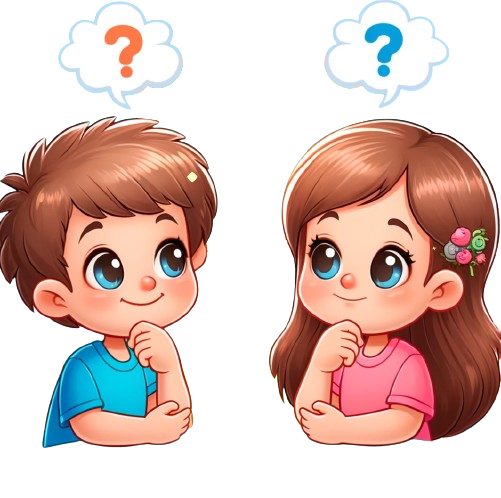 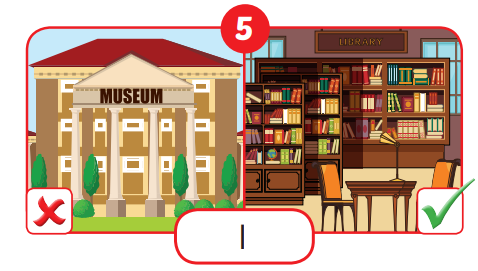 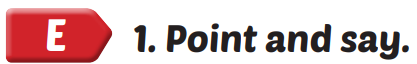 He didn't go to the farm.
He went to the park.
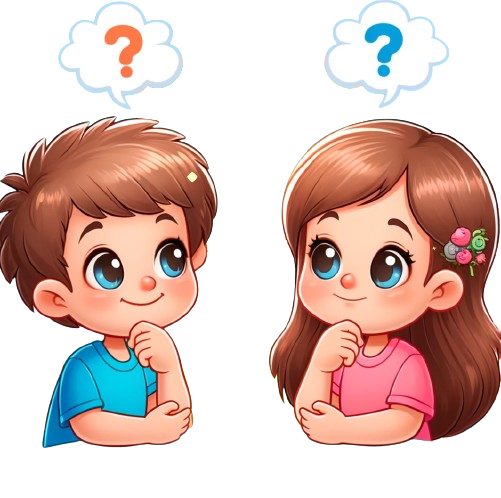 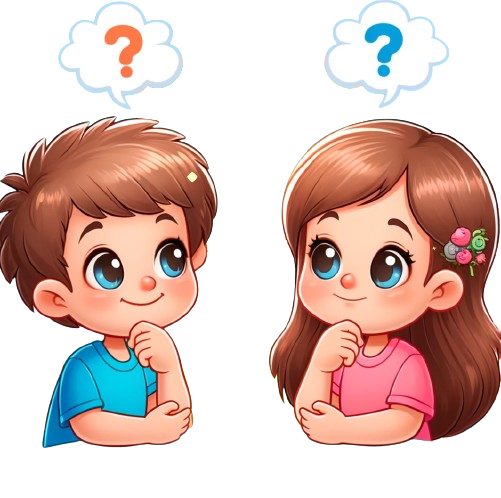 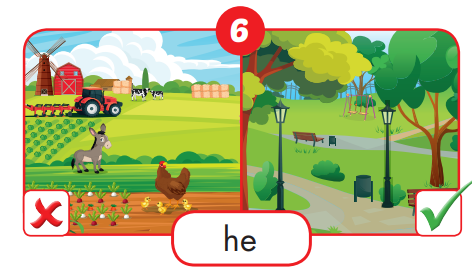 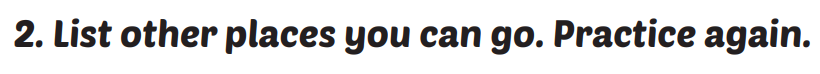 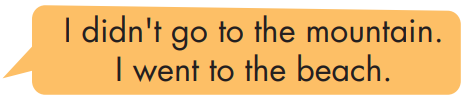 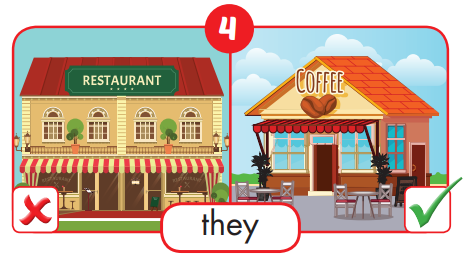 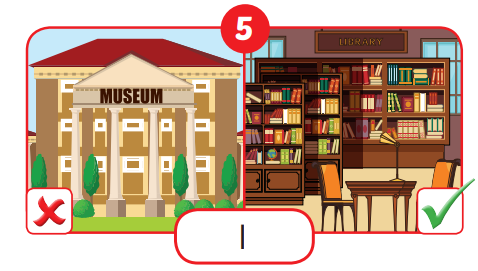 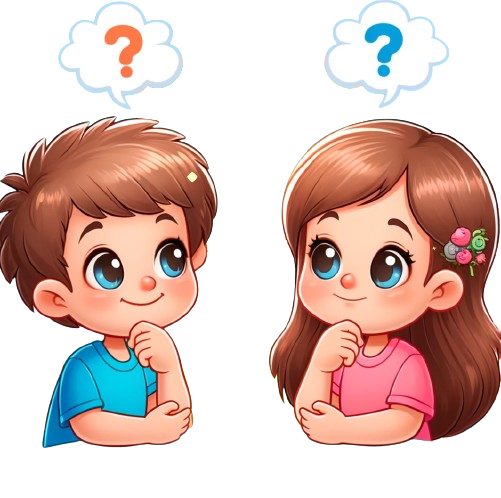 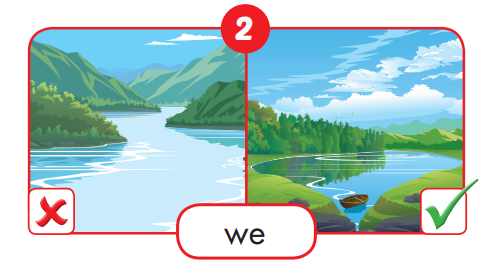 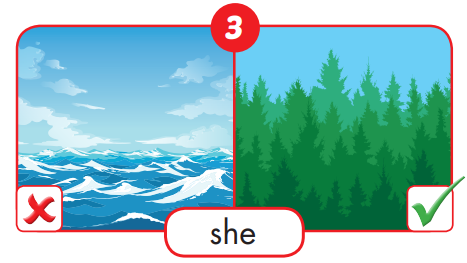 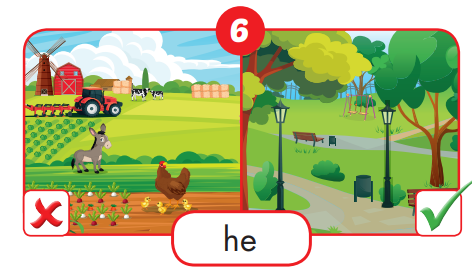 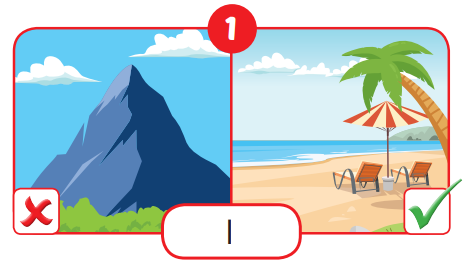 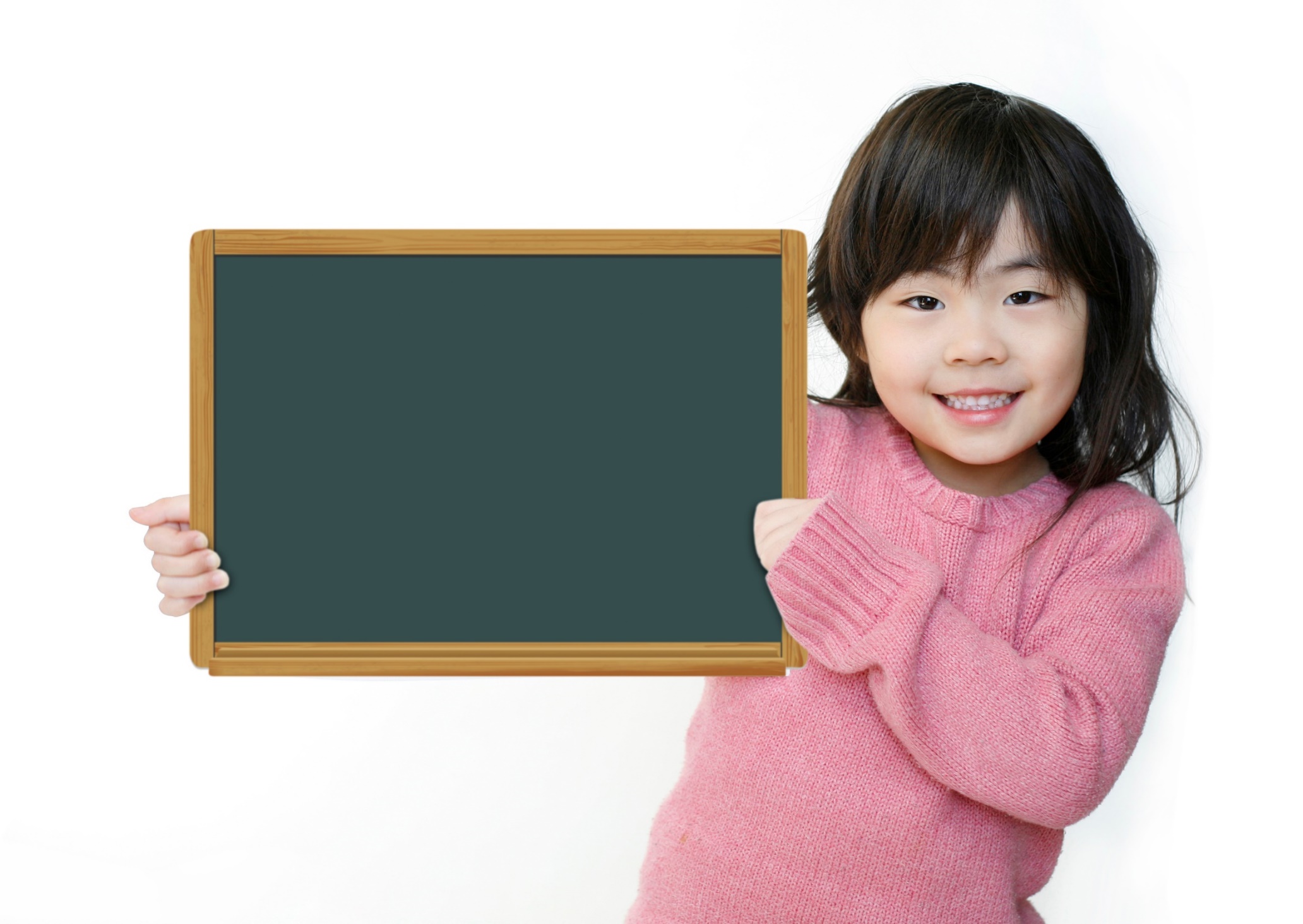 Production
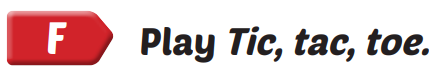 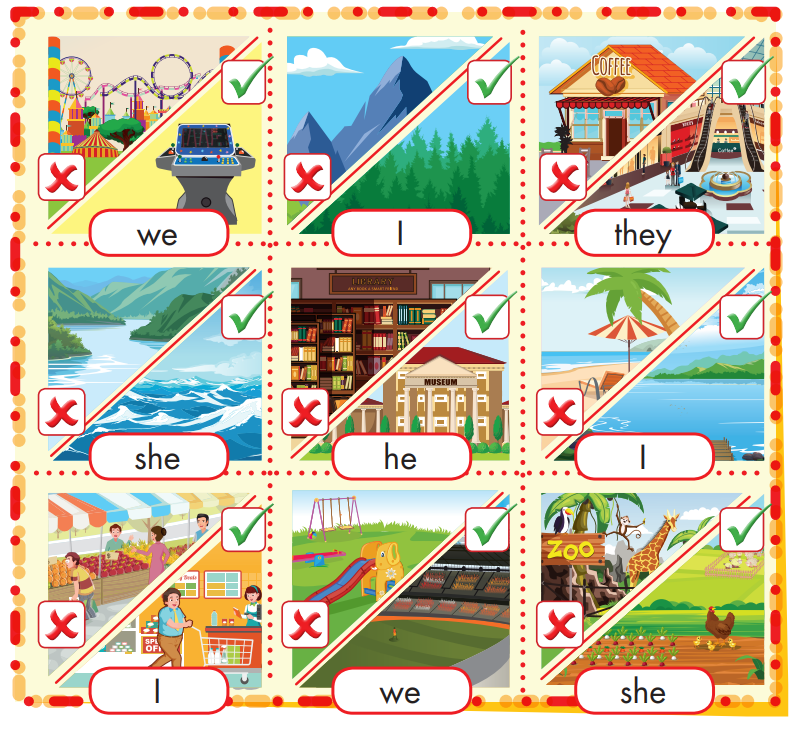 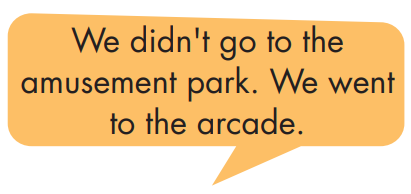 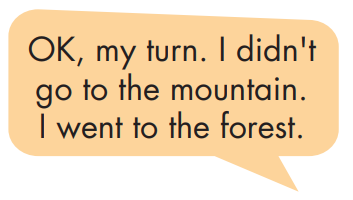 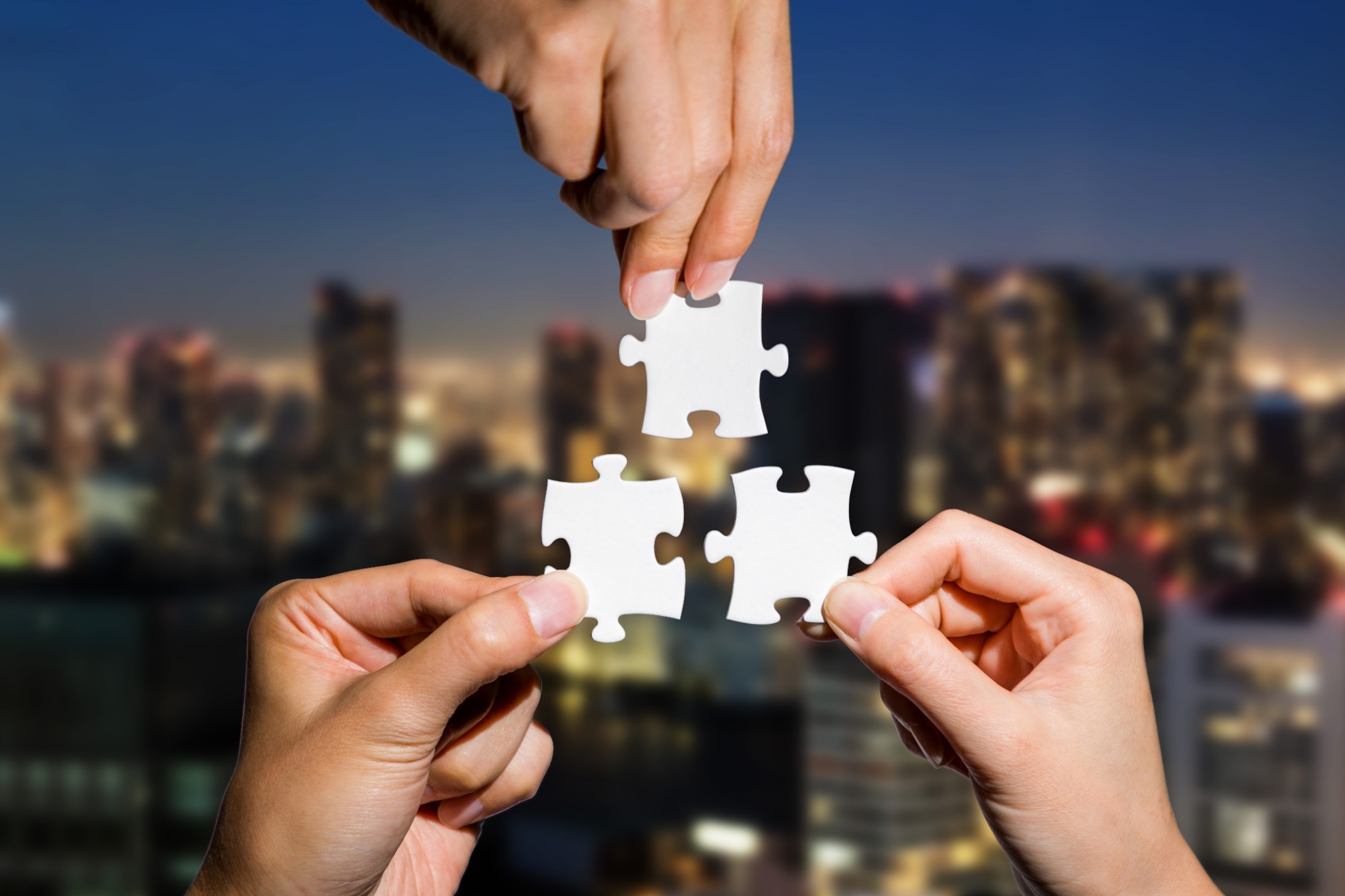 CONSOLIDATION
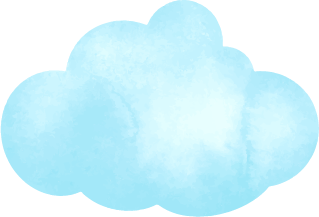 CHECK YOUR MEMORY
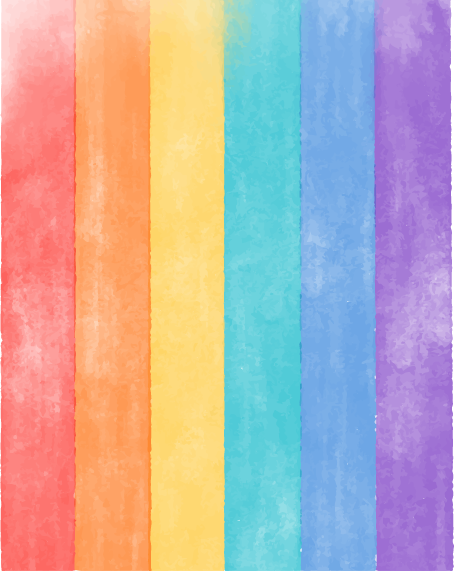 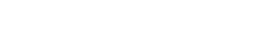 mountain
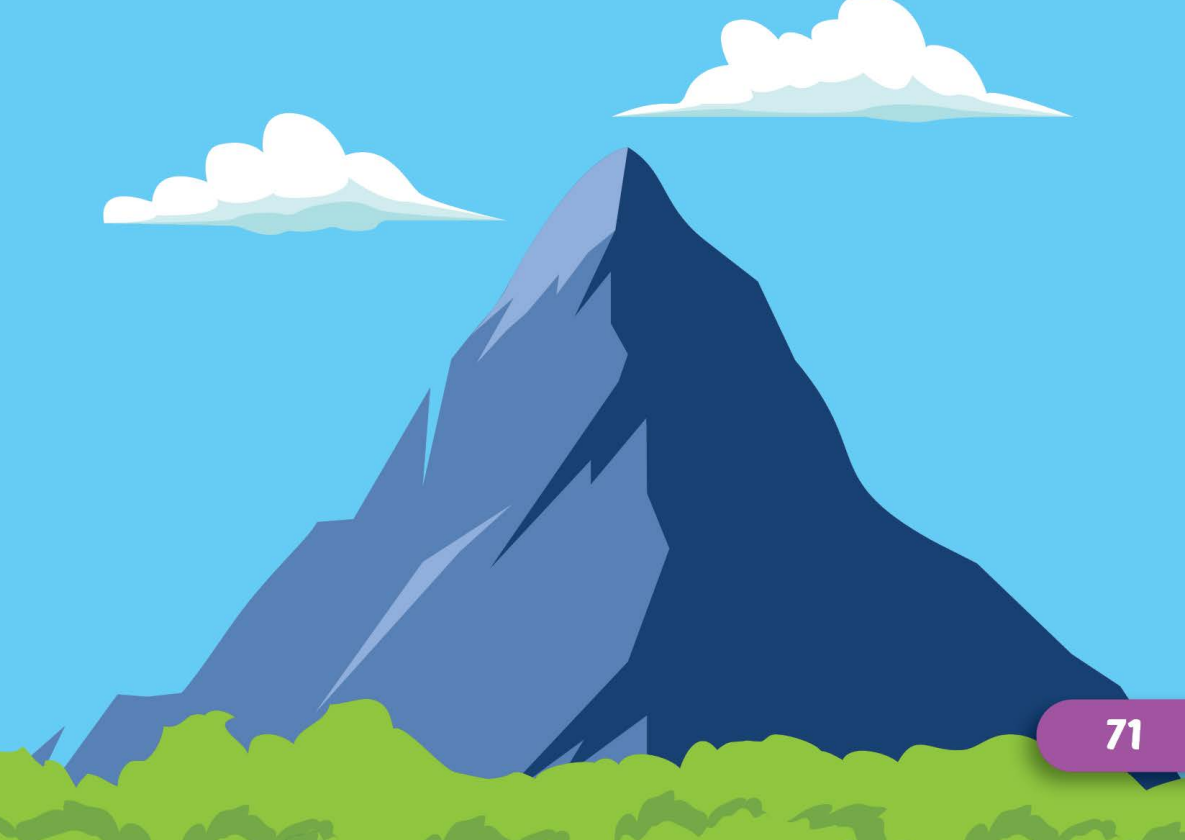 Click here to guess what vehicle behind.
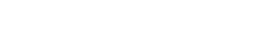 forest
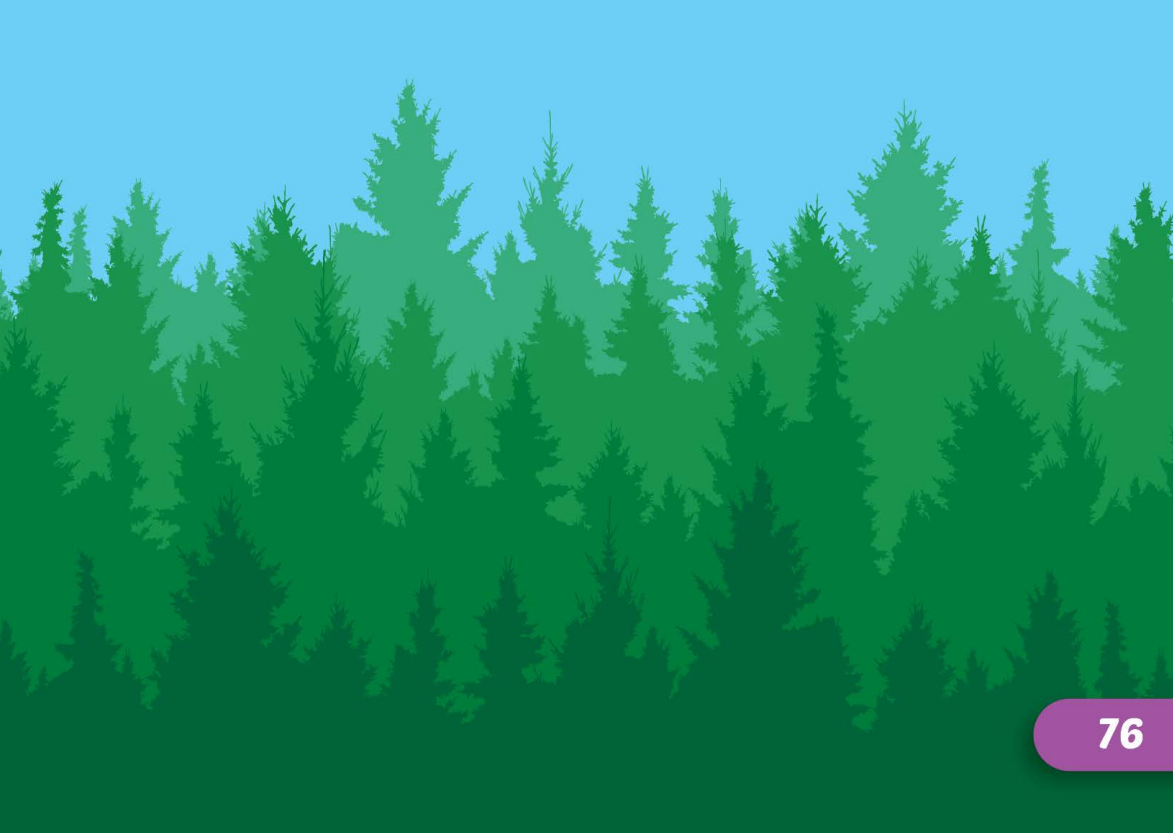 Click here to guess what vehicle behind.
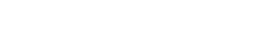 lake
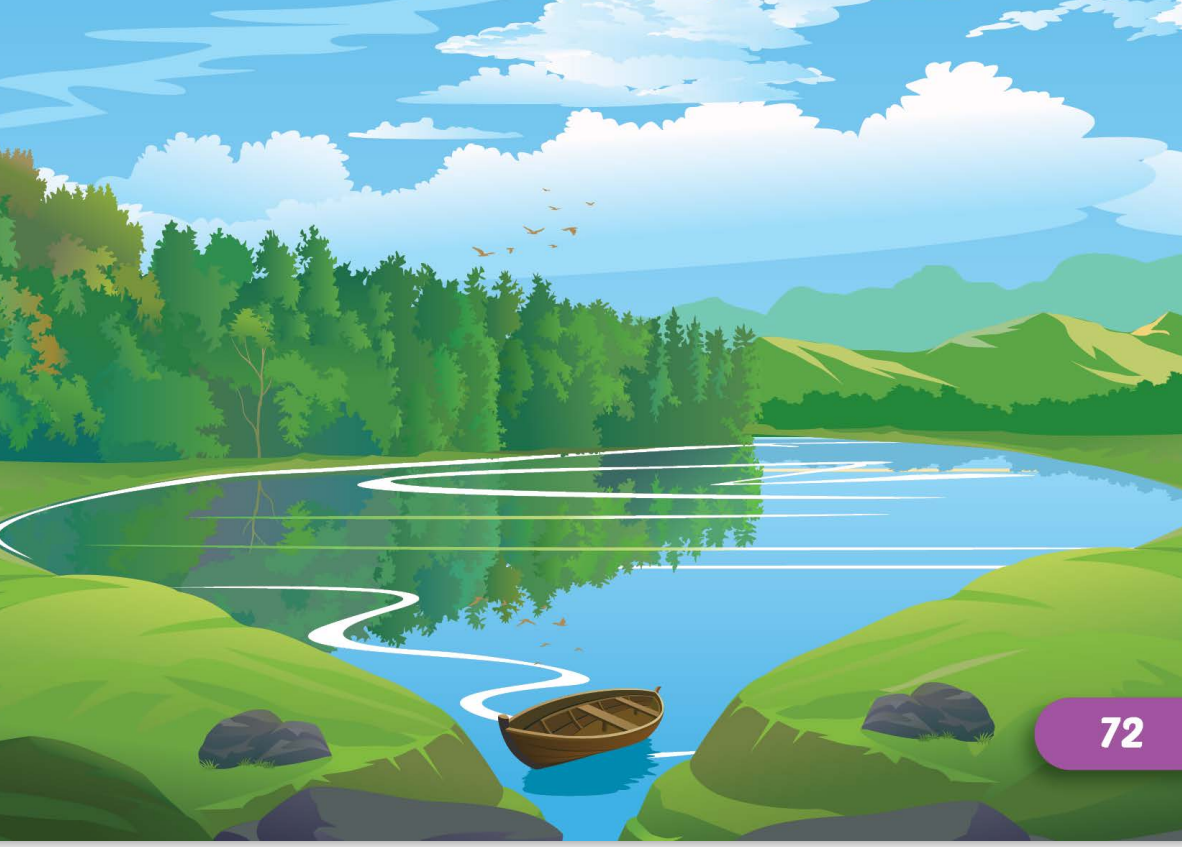 Click here to guess what vehicle behind.
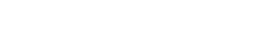 ocean
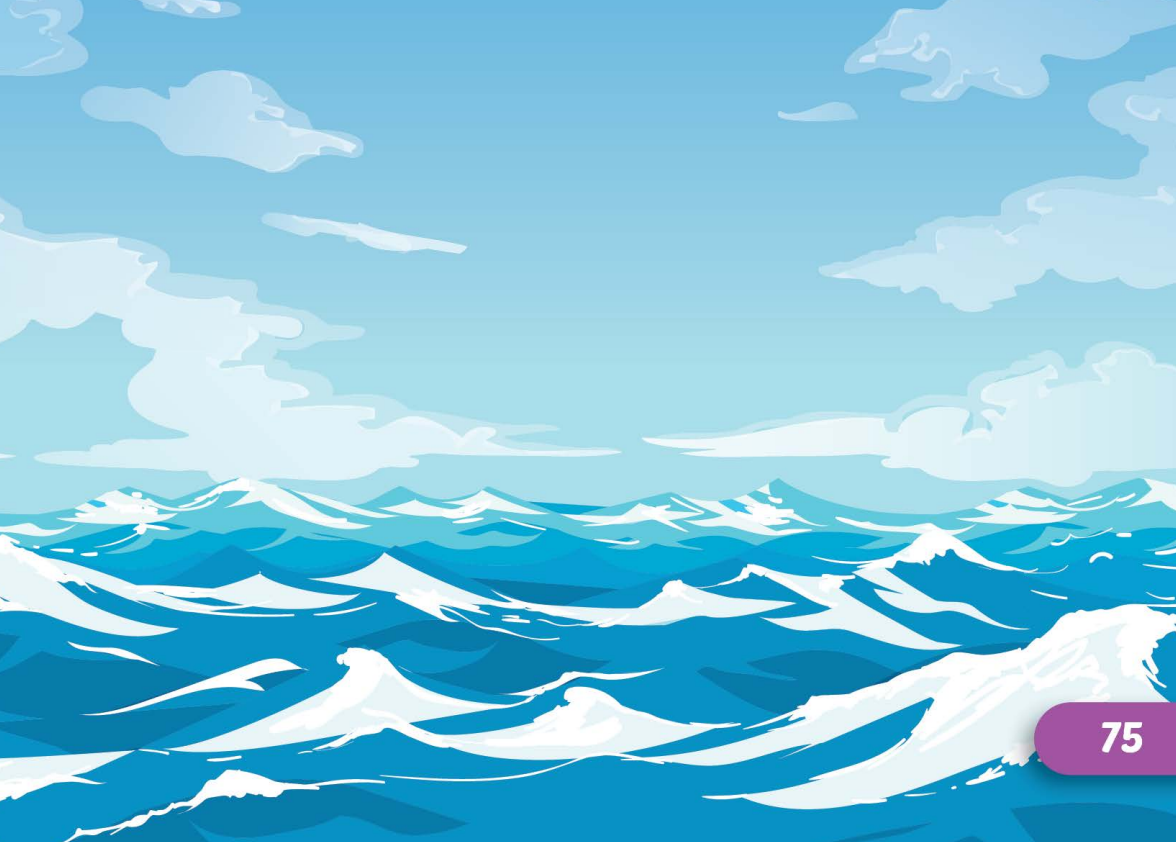 Click here to guess what vehicle behind.
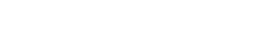 river
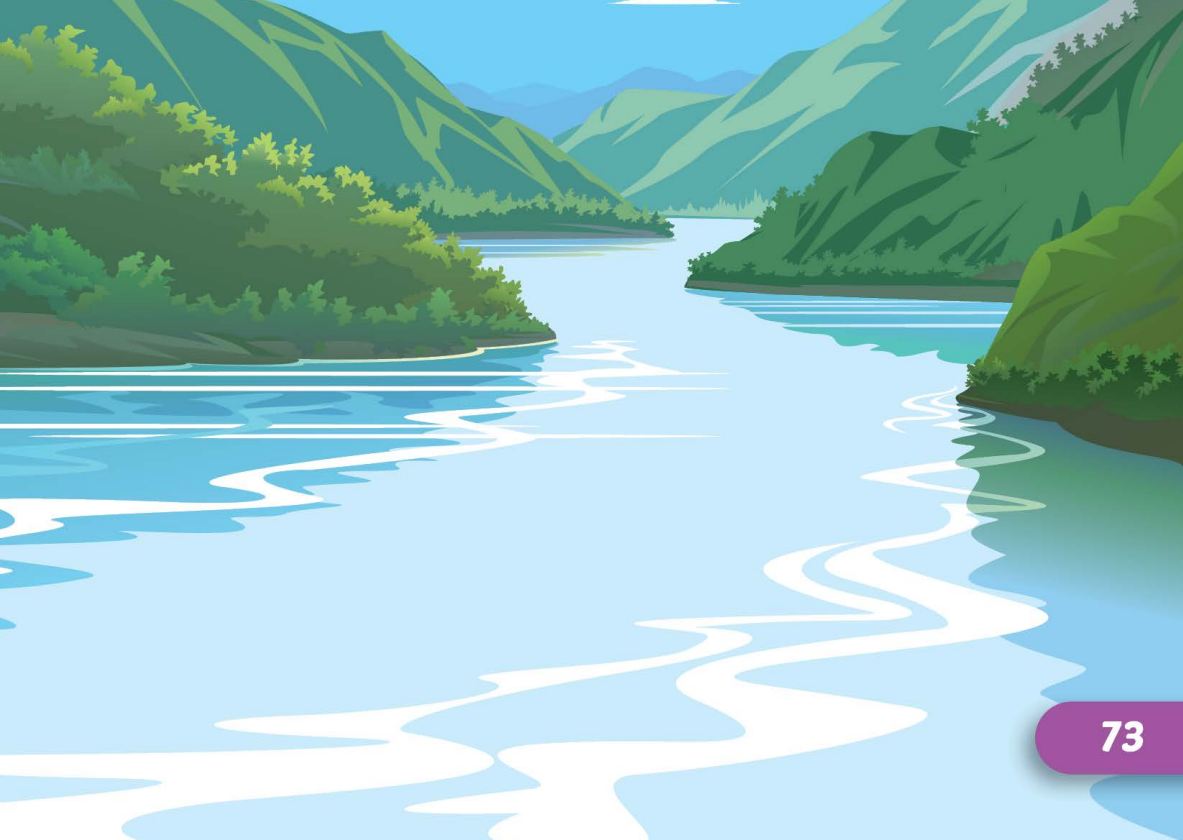 Click here to guess what vehicle behind.
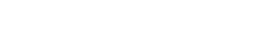 beach
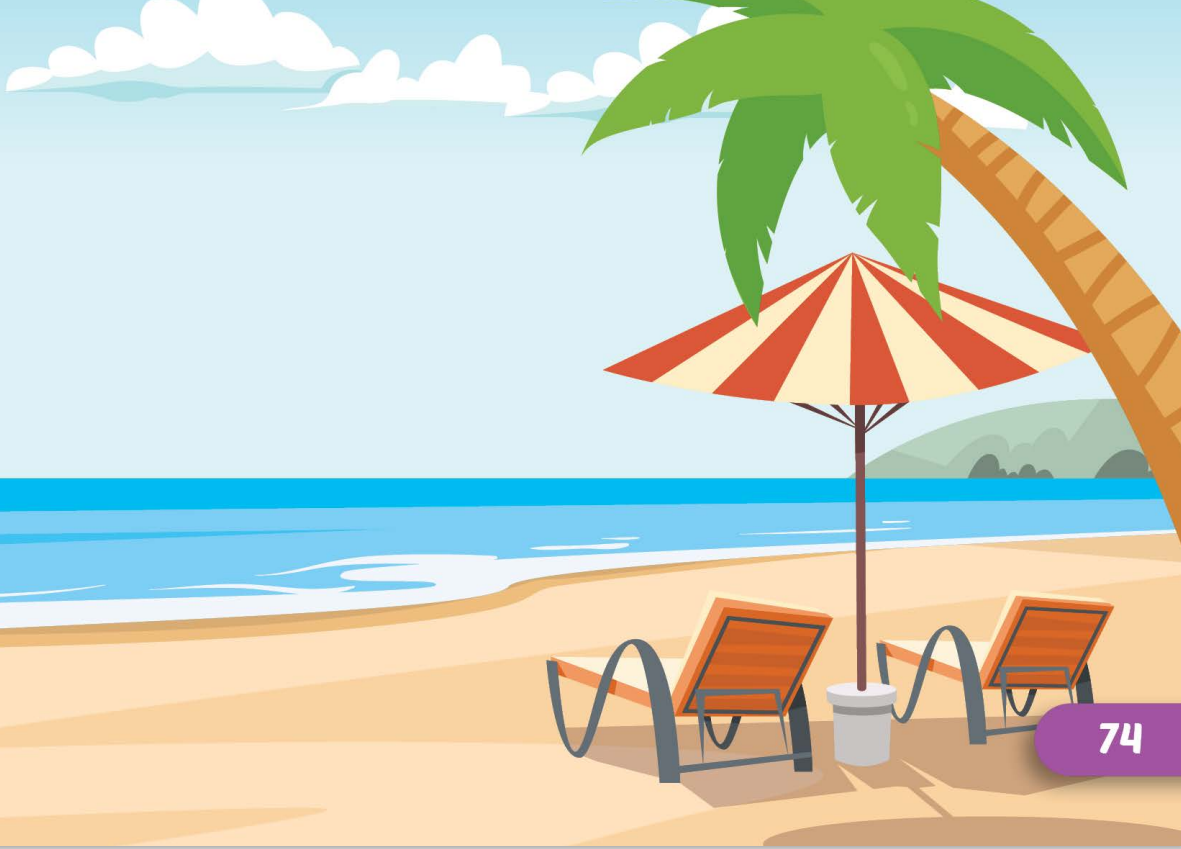 Click here to guess what vehicle behind.
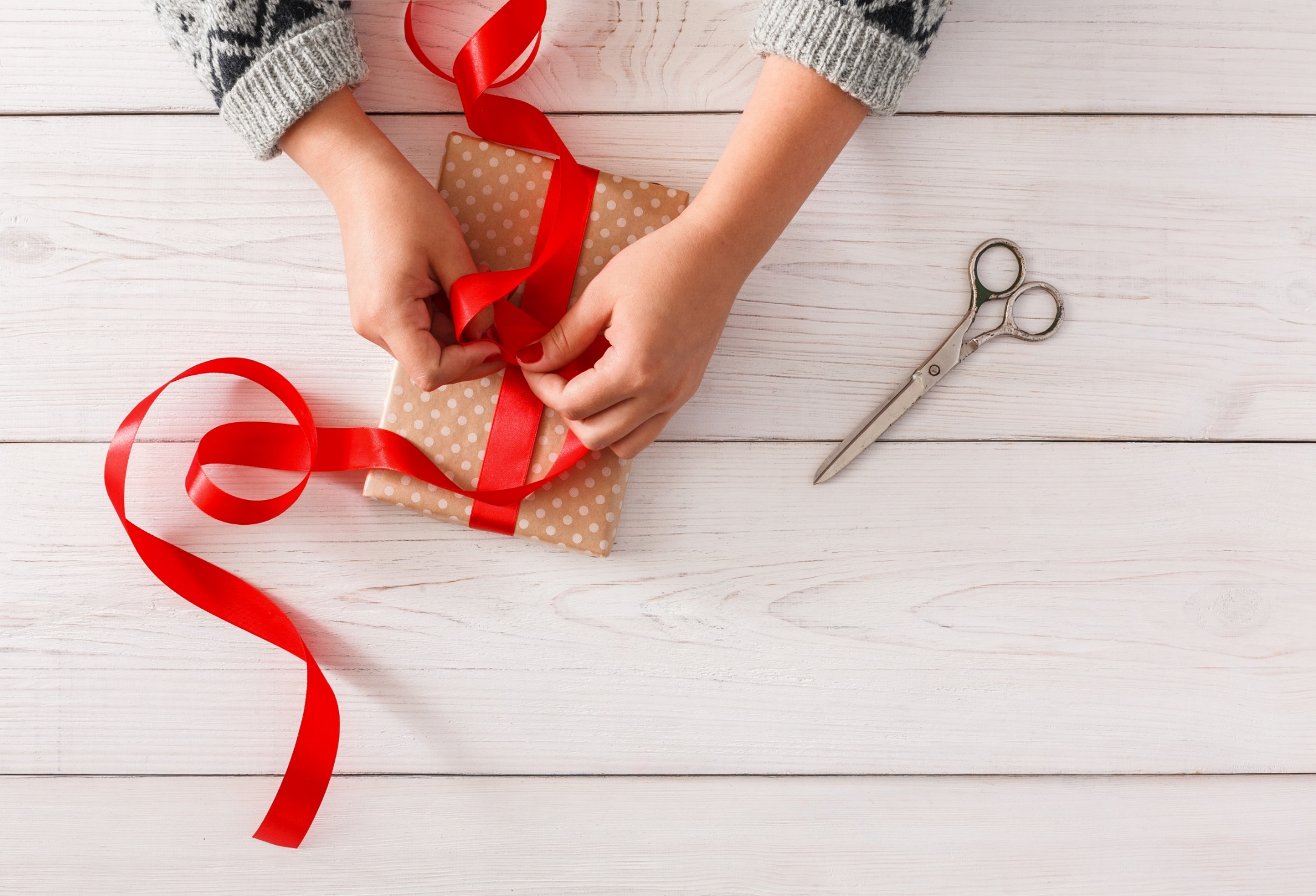 WRAP-UP
Today’s lesson
Vocabularies

mountain, lake, river, beach, ocean, forest
Structures/ Sentence patterns

I didn't go to the river. 
I went to the beach.
Homework
Practice the vocabularies and structure, and make sentences using them. 
Do the exercises in Tiếng Anh 5 i-Learn Smart Start WB (page 33)
Do the exercises in Tiếng Anh 5 i-Learn Smart Start Notebook (page 22)
Prepare the next lesson (page 51 SB)
Play the consolidation games in Tiếng Anh 5 i-Learn Smart Start DHA App on www.eduhome.com.vn
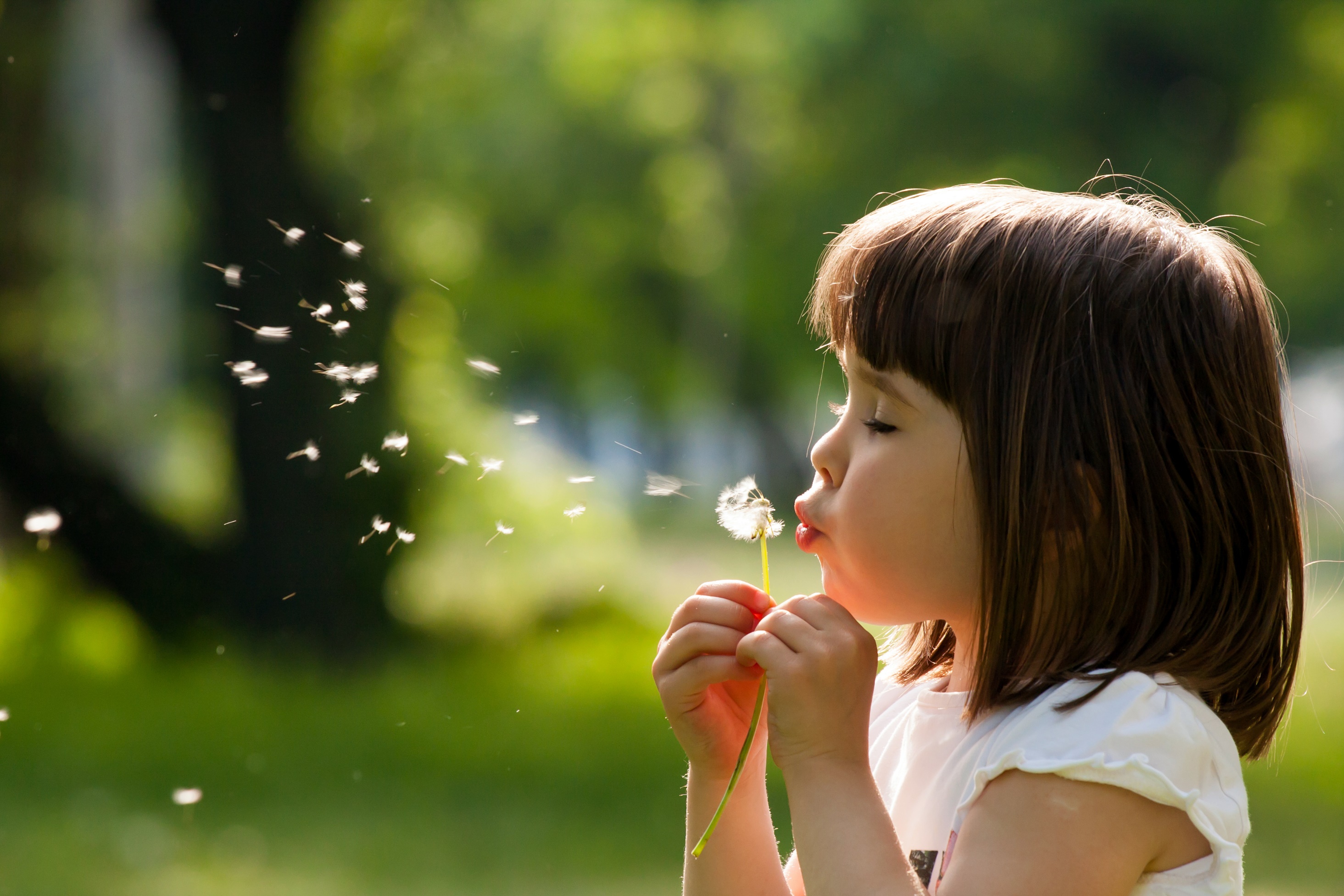 Enjoy your day!
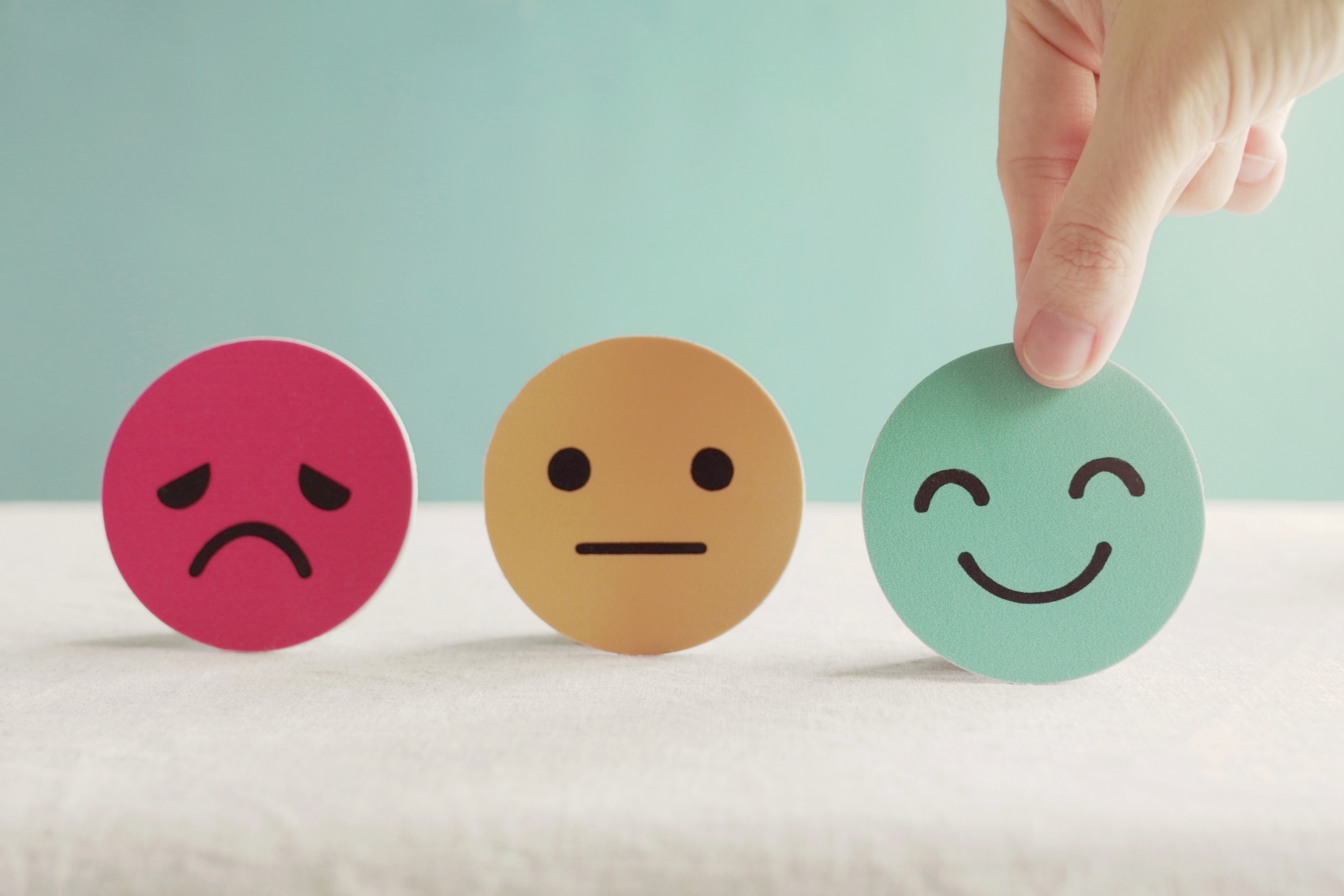 Lesson 3
Stay positive and have a nice day!